CS 61C: Great Ideas in Computer Architecture (Machine Structures)Thread-Level Parallelism (TLP) and OpenMP
Instructors:
John Wawrzynek & Vladimir Stojanovic
http://inst.eecs.berkeley.edu/~cs61c/
Review
Sequential software is slow software
SIMD and MIMD are paths to higher performance
MIMD thru: multithreading processor cores (increases utilization), Multicore processors (more cores per chip)
Synchronization – coordination among threads
MIPS: atomic read-modify-write using load-linked/store-conditional
OpenMP as simple parallel extension to C
Pragmas for forking multiple Threads
≈ C: small so easy to learn, but not very high level and it’s easy to get into trouble
2
Clickers:  Consider the following code when executed concurrently by two threads.
What possible values can result in *($s0)?
		# *($s0) = 100
		lw   $t0,0($s0)
		addi $t0,$t0,1
		sw   $t0,0($s0)
A: 101 or 102
B: 100, 101, or 102
C: 100 or 101
D: 102
3
[Speaker Notes: - 102 if one thread starts executing after the other completely finishes.
- 101 if both threads execute the lw before either thread executes the sw. One thread will see “stale data”.]
OpenMP Programming Model - Review
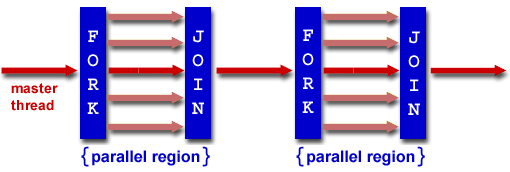 Fork - Join Model:




OpenMP programs begin as single process (master thread) and executes sequentially until the first parallel region construct is encountered
FORK:  Master thread then creates a team of parallel threads
Statements in program that are enclosed by the parallel region construct are executed in parallel among the various threads
JOIN:  When the team threads complete the statements in the parallel region construct, they synchronize and terminate, leaving only the master thread
4
parallel Pragma and Scope - Review
Basic OpenMP construct for parallelization:
		#pragma omp parallel 
		{
			/* code goes here */
		}
Each thread runs a copy of code within the block
Thread scheduling is non-deterministic
OpenMP default is shared variables
To make private, need to declare with pragma:
		#pragma omp parallel private (x)
5
Example: Calculating π
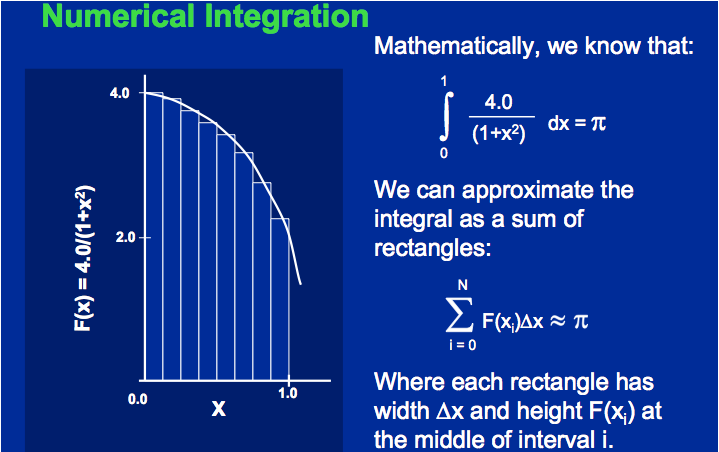 6
Sequential Calculation of π in C
#include <stdio.h>      /* Serial Code */
static long num_steps = 100000; 
double step; 
void main () {	  
    int i; 	  
    double x, pi, sum = 0.0; 
	  step = 1.0/(double)num_steps; 
    for (i = 1; i <= num_steps; i++) { 
	    x = (i - 0.5) * step; 
      sum = sum + 4.0 / (1.0 + x*x); 
	  } 
	  pi = sum / num_steps; 
	  printf ("pi = %6.12f\n", pi);
}
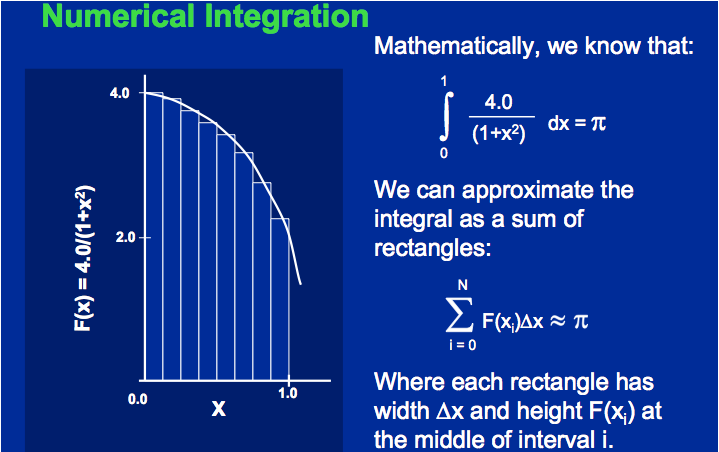 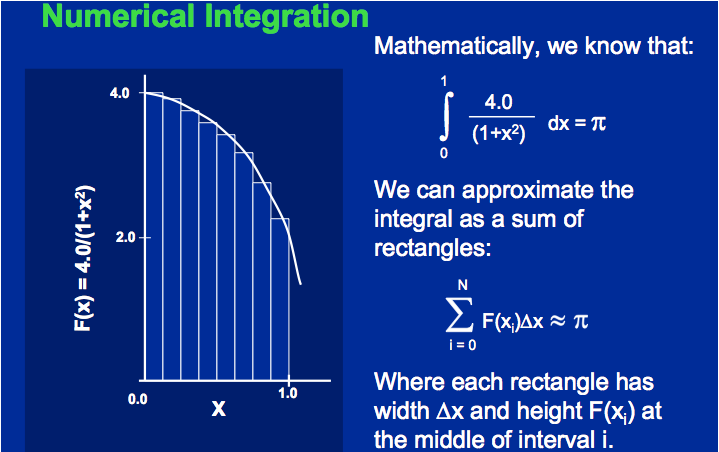 7
Parallel OpenMP Version (1)
#include <omp.h>
#define NUM_THREADS 4
static long num_steps = 100000; double step; 
 
void main () {
  int i; 	  double  x, pi, sum[NUM_THREADS]; 
  step = 1.0/(double) num_steps; 
  #pragma omp parallel private ( i, x )
  {	  
    int id = omp_get_thread_num(); 
    for (i=id, sum[id]=0.0; i< num_steps; i=i+NUM_THREADS)
    {
      x = (i+0.5)*step; 
      sum[id] += 4.0/(1.0+x*x); 
    } 
  } 
  for(i=1; i<NUM_THREADS; i++)
    sum[0] += sum[i];  pi = sum[0] / num_steps
  printf ("pi = %6.12f\n", pi);
}
8
[Speaker Notes: a thread handles every other rectangle with 2 threads]
OpenMP Directives (Work-Sharing)
These are defined within a parallel section
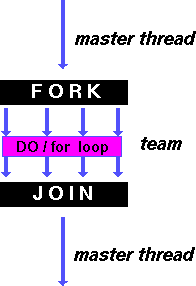 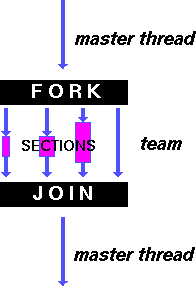 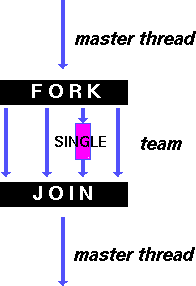 Shares iterations of a loop across the threads
Each section is executedby a separate thread
Serializes the executionof a thread
9
[Speaker Notes: A work-sharing construct divides the execution of the enclosed code region among the members of the team that encounter it.]
Parallel Statement Shorthand
#pragma omp parallel
{
	#pragma omp for
	for(i=0;i<len;i++) { … }
}
can be shortened to:
#pragma omp parallel for
  for(i=0;i<len;i++) { … }
Also works for sections
This is the only directive in the parallel section
10
Building Block: for loop
for (i=0; i<max; i++) zero[i] = 0;
Breaks for loop into chunks, and allocate each to a separate thread
e.g. if max = 100 with 2 threads:	assign 0-49 to thread 0, and 50-99 to thread 1
Must have relatively simple “shape” for an OpenMP-aware compiler to be able to parallelize it
Necessary for the run-time system to be able to determine how many of the loop iterations to assign to each thread
No premature exits from the loop allowed
i.e. No break, return, exit, goto statements
In general, don’t jump outside of any pragma block
11
[Speaker Notes: “Shape” restrictions:  The FOR loop can not be a DO WHILE loop, or a loop without loop control.  Also, the loop iteration variable must be an integer and the loop control parameters must be the same for all threads.]
Parallel for pragma
#pragma omp parallel for
  for (i=0; i<max; i++) zero[i] = 0;
Master thread creates additional threads, each with a separate execution context
All variables declared outside for loop are shared by default, except for loop index which is private per thread (Why?)
Implicit “barrier” synchronization at end of for loop
Divide index regions sequentially per thread
Thread 0 gets 0, 1, …, (max/n)-1; 
Thread 1 gets max/n, max/n+1, …, 2*(max/n)-1
Why?
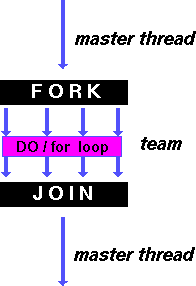 12
OpenMP Timing
Elapsed wall clock time:
		double omp_get_wtime(void); 
Returns elapsed wall clock time in seconds
Time is measured per thread, no guarantee can be made that two distinct threads measure the same time
Time is measured from “some time in the past,” so subtract results of two calls to omp_get_wtime to get elapsed time
13
Matrix Multiply in OpenMP
// C[M][N] = A[M][P] × B[P][N]
start_time = omp_get_wtime();
#pragma omp parallel for private(tmp, j, k)
  for (i=0; i<M; i++){
    for (j=0; j<N; j++){
      tmp = 0.0;
      for( k=0; k<P; k++){
        /* C(i,j) = sum(over k) A(i,k) * B(k,j)*/
        tmp += A[i][k] * B[k][j];
      }
      C[i][j] = tmp;
    }
  }
run_time = omp_get_wtime() - start_time;
Outer loop spread across N threads; inner loops inside a single thread
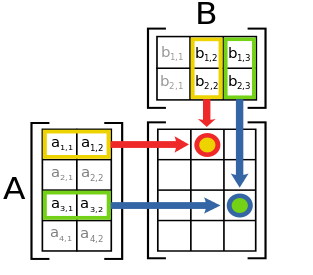 14
Notes on Matrix Multiply Example
More performance optimizations available:
Higher compiler optimization (-O2, -O3) to reduce number of instructions executed
Cache blocking to improve memory performance
Using SIMD SSE instructions to raise floating point computation rate (DLP)
15
OpenMP Reduction
double avg, sum=0.0, A[MAX]; int i;
#pragma omp parallel for private ( sum )
for (i = 0; i <= MAX ; i++) 	sum += A[i]; 
avg = sum/MAX;  // bug

Problem is that we really want sum over all threads!
Reduction: specifies that 1 or more variables that are private to each thread are subject of reduction operation at end of parallel region:reduction(operation:var) where
Operation: operator to perform on the variables (var) at the end of the parallel region
Var: One or more variables on which to perform scalar reduction. 

double avg, sum=0.0, A[MAX]; int i;
#pragma omp for reduction(+ : sum)
for (i = 0; i <= MAX ; i++) 	sum += A[i]; 
avg = sum/MAX;
16
Calculating π Version (1) - review
#include <omp.h>
#define NUM_THREADS 4
static long num_steps = 100000; double step; 
 
void main () {
  int i; 	  double  x, pi, sum[NUM_THREADS]; 
  step = 1.0/(double) num_steps; 
  #pragma omp parallel private ( i, x )
  {	  
    int id = omp_get_thread_num(); 
    for (i=id, sum[id]=0.0; i< num_steps; i=i+NUM_THREADS)
    {
      x = (i+0.5)*step; 
      sum[id] += 4.0/(1.0+x*x); 
    } 
  } 
  for(i=1; i<NUM_THREADS; i++)
    sum[0] += sum[i];  pi = sum[0] / num_steps
  printf ("pi = %6.12f\n", pi);
}
17
[Speaker Notes: a thread handles every other rectangle with 2 threads]
Version 2: parallel for, reduction
#include <omp.h>
#include <stdio.h>
/static long num_steps = 100000; 
double step; 
void main () 
{	  int i; 	  double x, pi, sum = 0.0; 
	  step = 1.0/(double) num_steps; 
#pragma omp parallel for private(x) reduction(+:sum)
	  for (i=1; i<= num_steps; i++){ 
		  x = (i-0.5)*step; 
		  sum = sum + 4.0/(1.0+x*x); 
	  } 
	  pi = sum / num_steps; 
	printf ("pi = %6.8f\n", pi);
}
18
Administrivia
MT2 is Tuesday, November 10th:
Covers lecture material up till 10/29 lecture
TWO cheat sheets, 8.5”x11”
TA Review Session:  
	Sunday 11/08, 5-7PM, 10 Evans
MT2 Room Assignments
If your login is in [aaa-acz], go to 306 Soda
Else if you are in DSP, email Fred back
Else, go to Wheeler Auditorium
19
Simple Multi-core Processor
Memory
Processor 0
Processor 1
Processor 0 Memory Accesses
Input
Control
Control
Datapath
Datapath
Bytes
(ALU)
(ALU)
PC
PC
Registers
Registers
Processor 1 Memory Accesses
Output
I/O-Memory Interfaces
20
Multiprocessor Caches
Processor
Processor
Processor
Memory is a performance bottleneck even with one processor
Use caches to reduce bandwidth demands on main memory
Each core has a local private cache holding data it has accessed recently
Only cache misses have to access the shared common memory
Cache
Cache
Cache
Interconnection Network
Memory
I/O
21
[Speaker Notes: Power has become the overriding issue for both data centers and microprocessors.  Power efficiency has joined scalable performance making the case for multiprocessors.  Multiprocessors also improve availability.]
Shared Memory and Caches
Processor
Processor
Processor
What if? 
Processors 1 and 2 read Memory[1000] (value  20)
Cache
Cache
Cache
Interconnection Network
0
1
2
1000
1000
1000
1000
Memory
I/O
20
20
22
Shared Memory and Caches
Processor
Processor
Processor
Now:
Processor 0 writes Memory[1000] with 40
Cache
Cache
Cache
0
1
2
1000
Interconnection Network
1000 40
1000 20
1000 20
Memory
I/O
1000 40
Problem?
23
Keeping Multiple Caches Coherent
Architect’s job: shared memory => keep cache values coherent
Idea: When any processor has cache miss or writes, notify other processors via interconnection network
If only reading, many processors can have copies
If a processor writes, invalidate any other copies
Write transactions from one processor, other caches  “snoop” the common interconnect checking for tags they hold
Invalidate any copies of same address modified in other cache
24
Shared Memory and Caches
Processor
Processor
Processor
Example, now with cache coherence
Processors 1 and 2 read Memory[1000]
Processor 0 writes Memory[1000] with 40
Cache
Cache
Cache
Interconnection Network
Memory
Processor 0
Write
Invalidates
Other Copies
I/O
0
1
2
1000
1000 40
1000 20
1000 20
1000 40
25
Clickers/Peer Instruction:Which statement is true?
A: Using write-through caches removes the need for cache coherence
B: Every processor store instruction must check contents of other caches
C: Most processor load and store accesses only need to check in local private cache
D: Only one processor can cache any memory location at one time
26
Cache Coherency Tracked by Block
Processor 0
Processor 1
Suppose block size is 32 bytes
Suppose Processor 0 reading and writing variable X, Processor 1 reading and writing variable Y
Suppose in X location 4000,  Y in 4012
What will happen?
Cache 0
Cache 1
4000
4000
4004
4008
4012
4016
4028
Tag
32-Byte Data Block
Memory
27
Coherency Tracked by Cache Block
Block ping-pongs between two caches even though processors are accessing disjoint variables
Effect called false sharing 
How can you prevent it?
28
Review: Understanding Cache Misses:The 3Cs
Compulsory (cold start or process migration, 1st reference):
First access to block, impossible to avoid; small effect for long-running programs
Solution: increase block size (increases miss penalty; very large blocks could increase miss rate)
Capacity (not compulsory and…)
Cache cannot contain all blocks accessed by the program even with perfect replacement policy in fully associative cache
Solution: increase cache size (may increase access time)
Conflict (not compulsory or capacity and…):
Multiple memory locations map to the same cache location
Solution 1: increase cache size
Solution 2: increase associativity (may increase access time)
Solution 3: improve replacement policy, e.g.. LRU
29
[Speaker Notes: (Capacity miss) That is the cache misses are due to the fact that the cache is simply not large enough to contain all the blocks that are accessed by the program.
The solution to reduce the Capacity miss rate is simple: increase the cache size.
Here is a summary of other types of cache miss we talked about.
First is the Compulsory misses. These are the misses that we cannot avoid.  They are caused when we first start the program.
Then we talked about the conflict misses.  They are the misses that caused by multiple memory locations being mapped to the same cache location.
There are two solutions to reduce conflict misses.  The first one is, once again, increase the cache size.  The second one is to increase the associativity.
For example, say using a 2-way set associative cache instead of directed mapped cache.
But keep in mind that cache miss rate is only one part of the equation.  You also have to worry about cache access time and miss penalty.  Do NOT optimize miss rate alone.
Finally, there is another source of cache miss we will not cover today.  Those are referred to as invalidation misses caused by another process, such as IO , update the main memory so you have to flush the cache to avoid inconsistency between memory and cache.

+2 = 43 min. (Y:23)]
Fourth “C” of Cache Misses:Coherence Misses
Misses caused by coherence traffic with other processor
Also known as communication misses because represents data moving between processors working together on a parallel program
For some parallel programs, coherence misses can dominate total misses
30
And in Conclusion, …
Multiprocessor/Multicore uses Shared Memory
Cache coherency implements shared memory even with multiple copies in multiple caches
False sharing a concern; watch block size!
OpenMP as simple parallel extension to C
Threads, Parallel for, private, reductions … 
≈ C: small so easy to learn, but not very high level and it’s easy to get into trouble
Much we didn’t cover – including other synchronization mechanisms (locks, etc.)
31